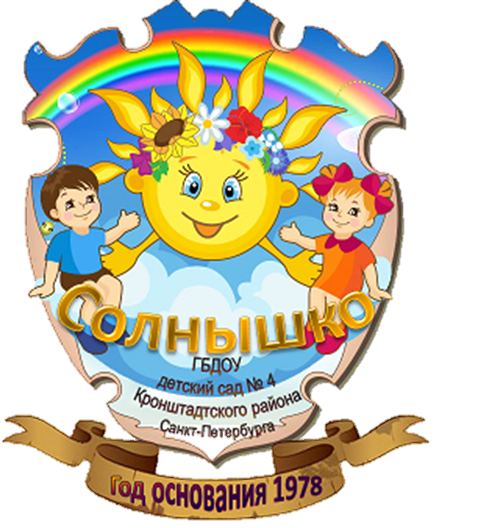 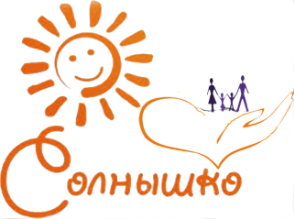 Всероссийский патриотический фестиваль-конкурс 
«Виват, Россия»
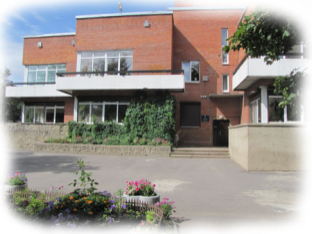 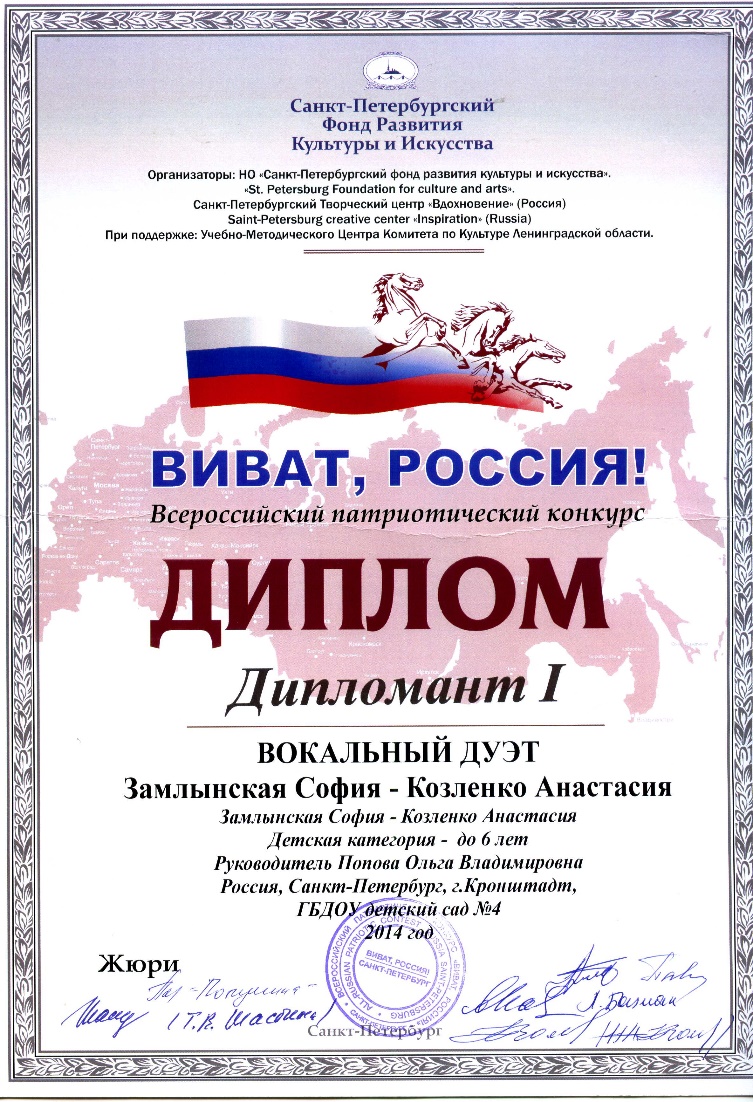 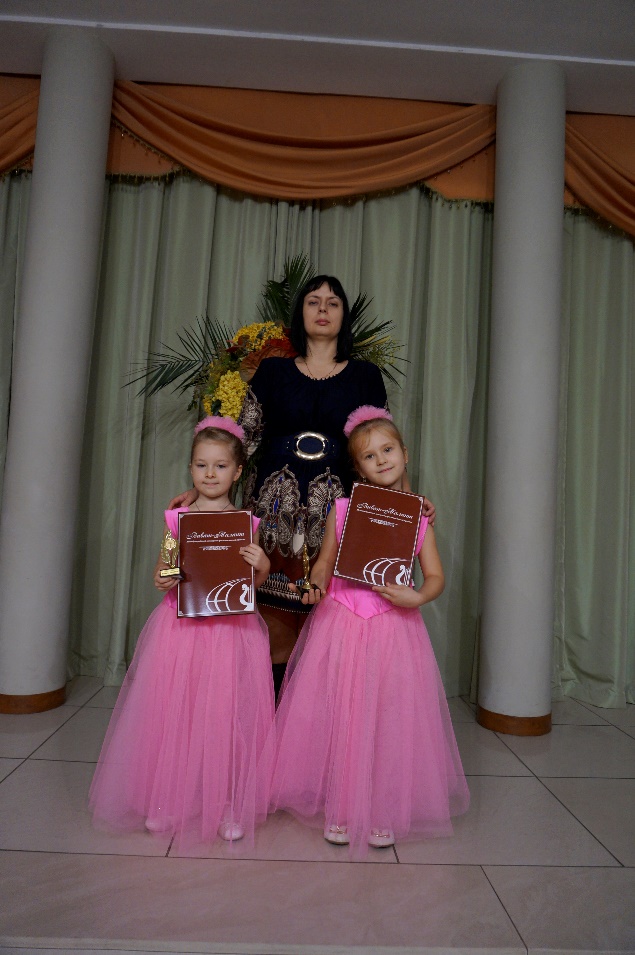 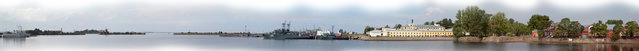 Всероссийский патриотический фестиваль-конкурс 
«Виват, Россия»
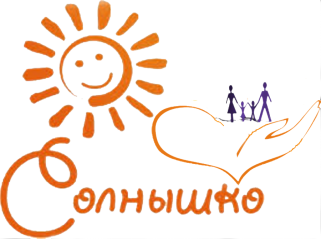 В период с 14 по 17 ноября 2014 года в Санкт-Петербурге проходил I Всероссийский патриотический фестиваль-конкурс «Виват, Россия», организаторами которого стал Санкт-Петербургский Фонд Развития Культуры и Искусства.
В конкурсе приняло свыше 300 участников.
   15ноября на фестивале-конкурсе наш детский сад представляли Замлынская София и Козленко Анастасия, детская категория – до 6 лет с песней «Журавли», автор слов и музыки М. Щурова.
    Вокальный дуэт, под руководством Поповой Ольги Владимировны, получил диплом Дипломанта I степени.
   Мы от души поздравляем девочек группы «Искорки» и желаем им дальнейших творческих побед!!!
 
Подробнее: http://www.vivat-talent.com/projects/vivat-russia/
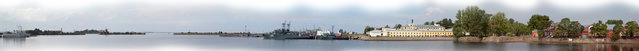